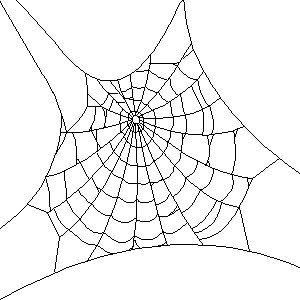 Arachne
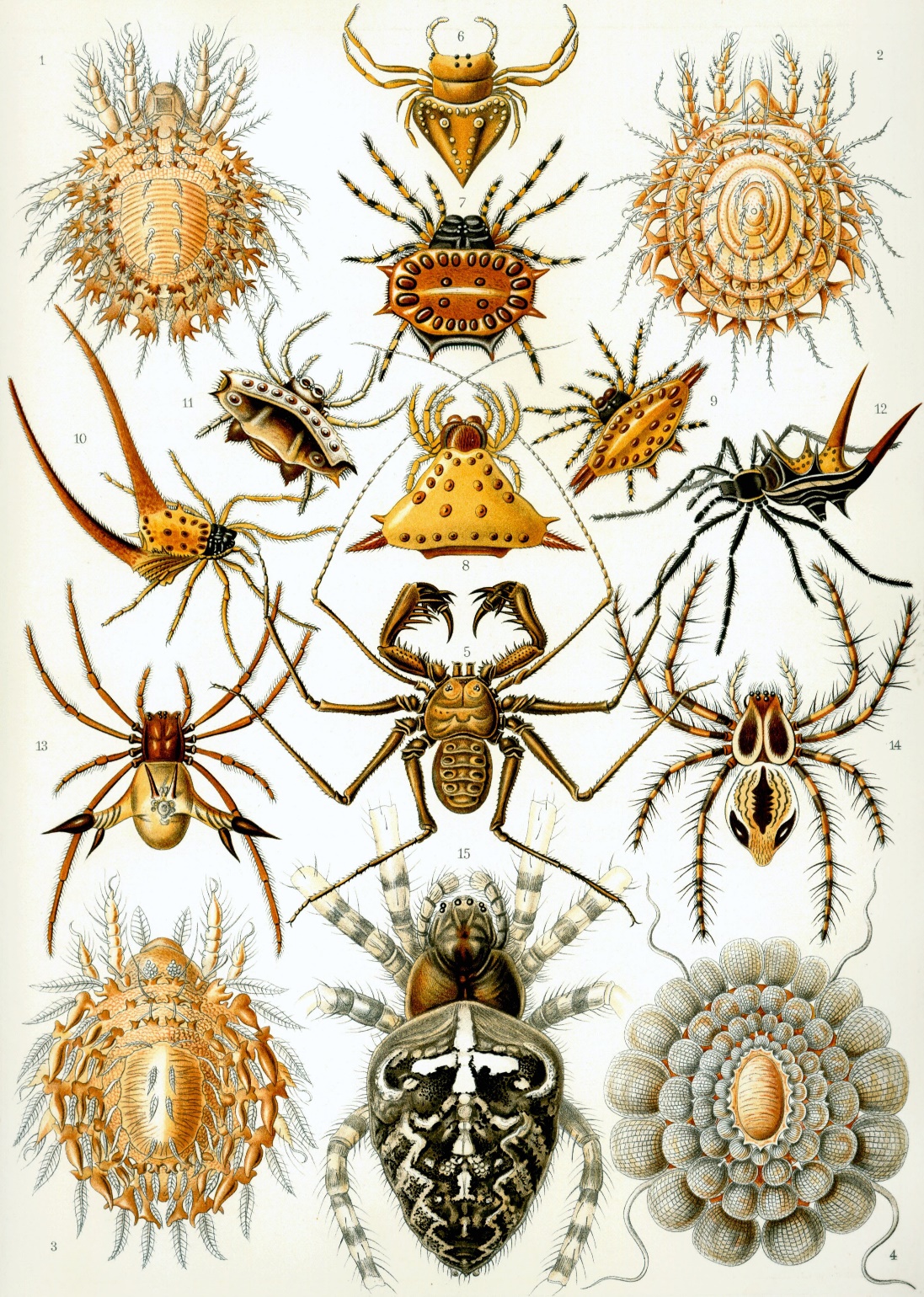 Arachnids
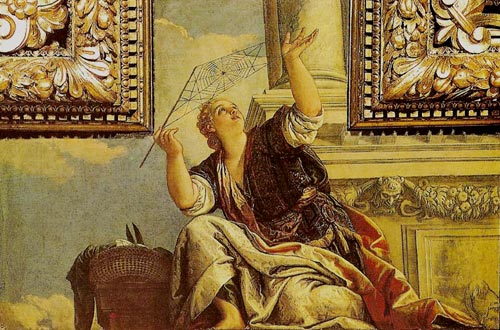 Archne, or DialecticsPaolo Veronese . 1575-77Palazzo Ducale, Venezia
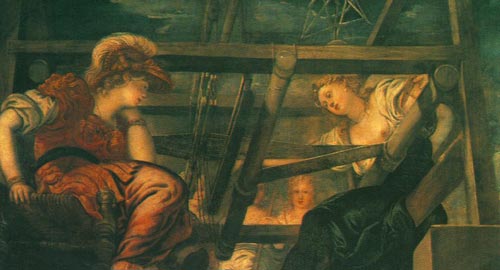 Minerva and ArachneJacopo Tintoretto . 1579Palazzo Pitti, Florence
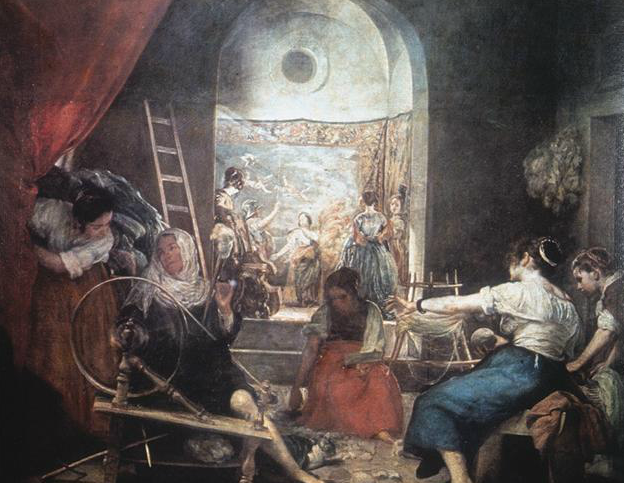 Diego Velázquez . 1657  The Tapestry Weavers, or the Fable of ArachneMuseo del Prado, Madrid
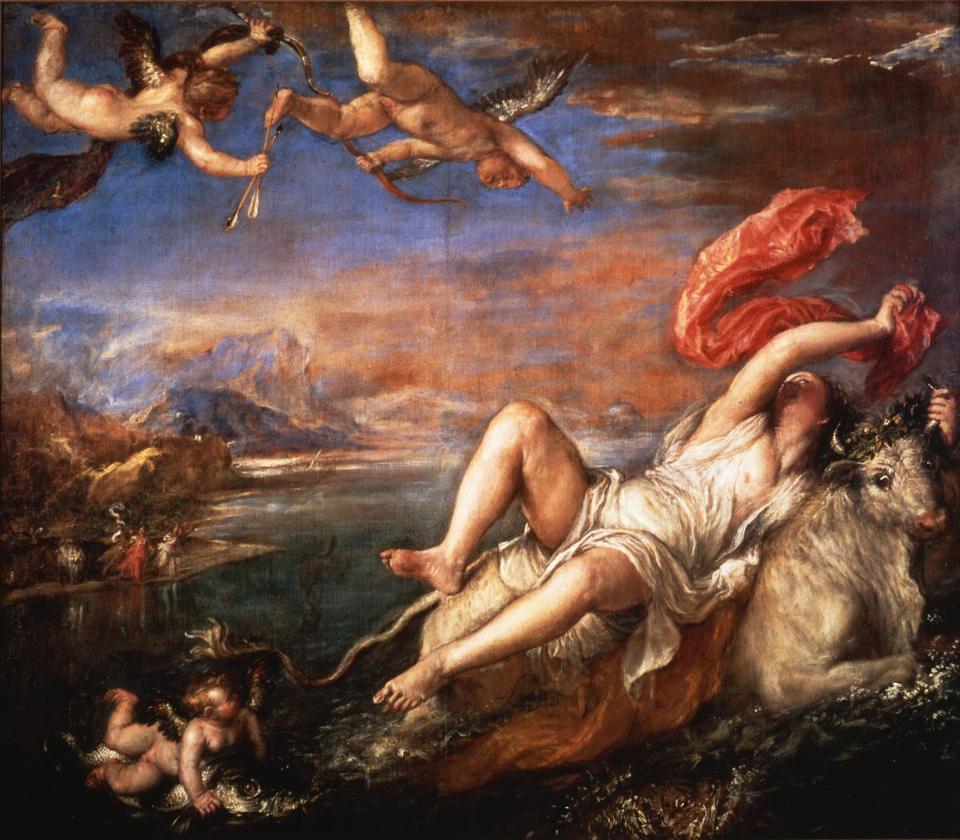 Titian. Rape of Europa. 1560-1562. Gardner Museum, Boston
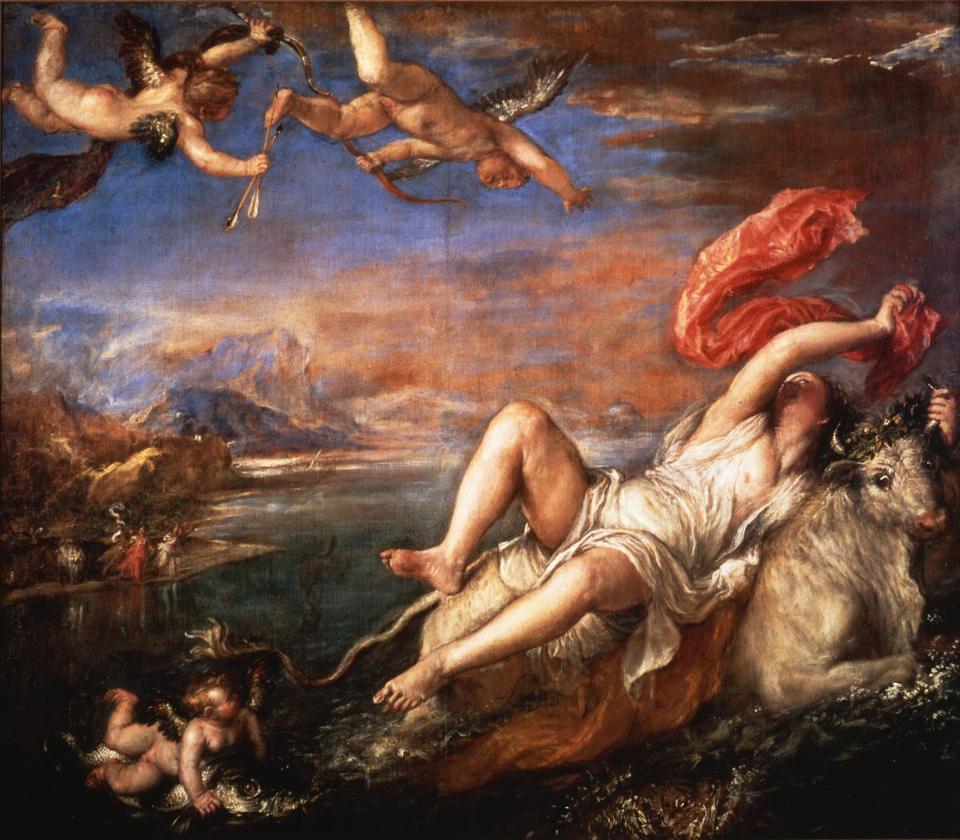 The Maeonian girl depicts Europa deceived by the form of the bull: you would have thought it a real bull and real waves. She is seen looking back to the shore she has left, and calling to her companions, displaying fear at the touch of the surging water, and drawing up her shrinking feet.
Ovid. Metamorphoses 6.102-107
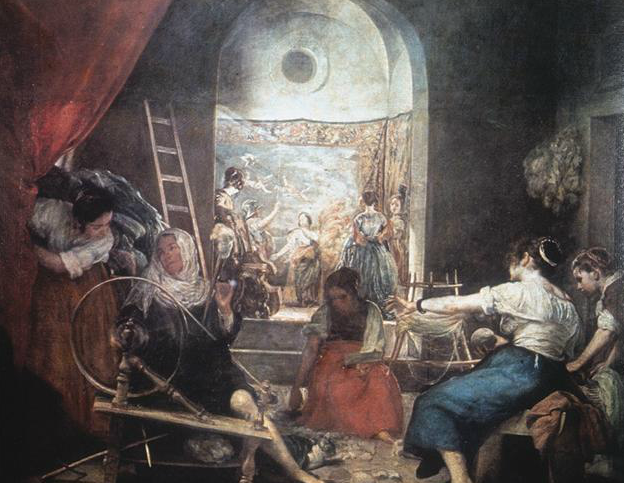 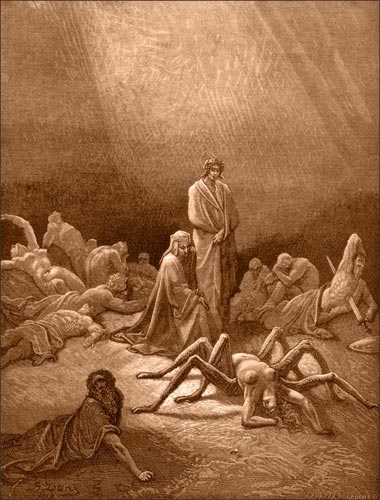 O foolish Arachne, already half spider, so I saw you, saddened, amongst the tatters of your work, woven by you to your own harm!
ArachneLa Divina CommediaPurgatorio, Canto 12Gustave Doré . 1861
Athena and ArachneThe Illustrated Bulfinch's MythologyGiovanni Caselli . 1997?
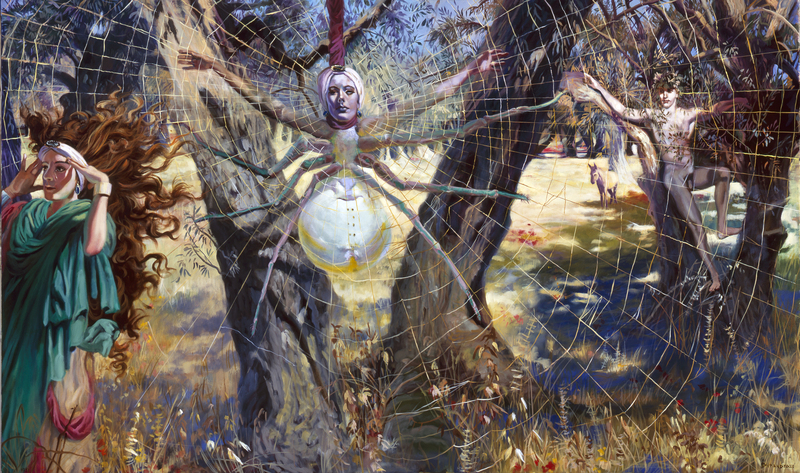 ANDRÉ DURAND
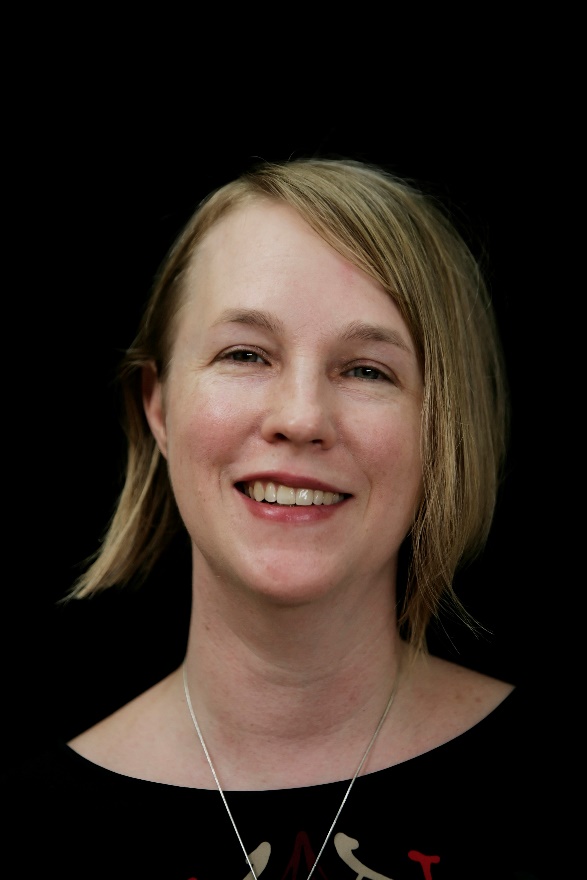 “Arachne Gives Thanks to Athena”

It is no punishment. They are mistaken –
The brothers, the father. My prayers were answered.
I was all fingertips. Nothing was perfect:
What I had woven, the moths will have eaten;
At the end of my rope was a noose’s knot.
Now it’s no longer the thing, but the pattern,
And that will endure, even though webs be broken.
I, if not beautiful, am beauty’s maker.
Old age cannot rob me, nor cowardly lovers.
The moon once pulled blood from me. Now I pull silver.
Here are the lines I pulled from my own belly –
Hang them with rainbows, ice, dewdrops, darkness.
A. E. Stallings
https://blog.stetson.edu/inkwell/2011/09/irony-and-immortality-an-explication-of-a-e-stallings%E2%80%99-%E2%80%9Carachne-gives-thanks-to-athena%E2%80%9D/
Arachne in Popular Culture
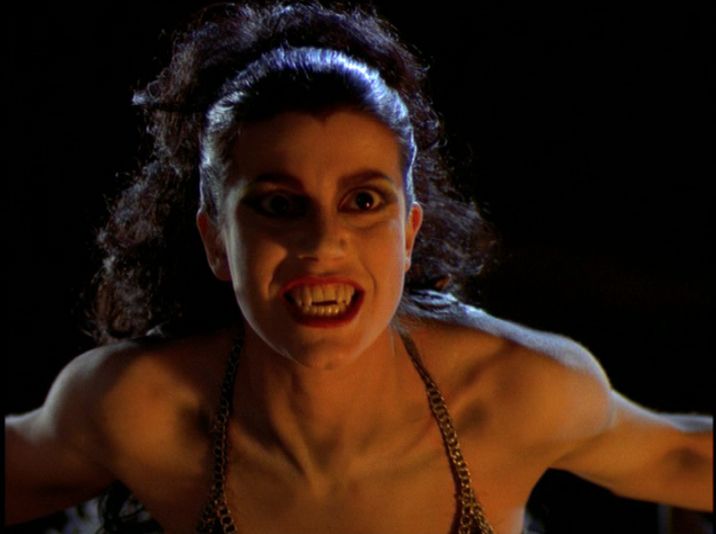 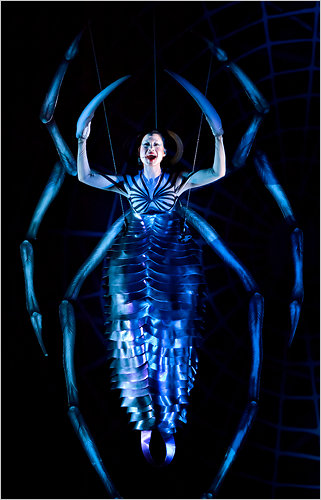 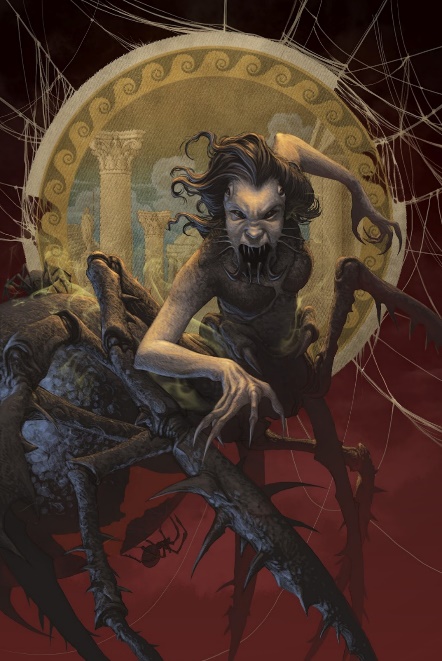 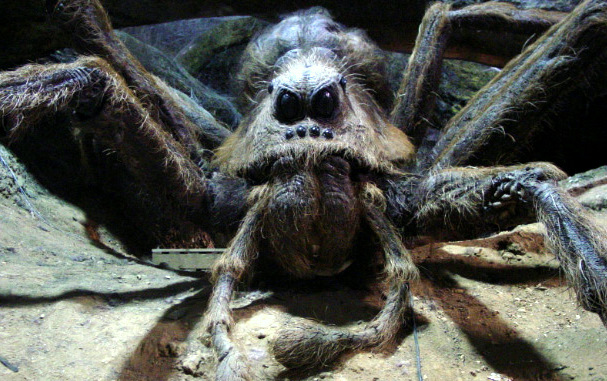 https://en.wikipedia.org/wiki/Arachne
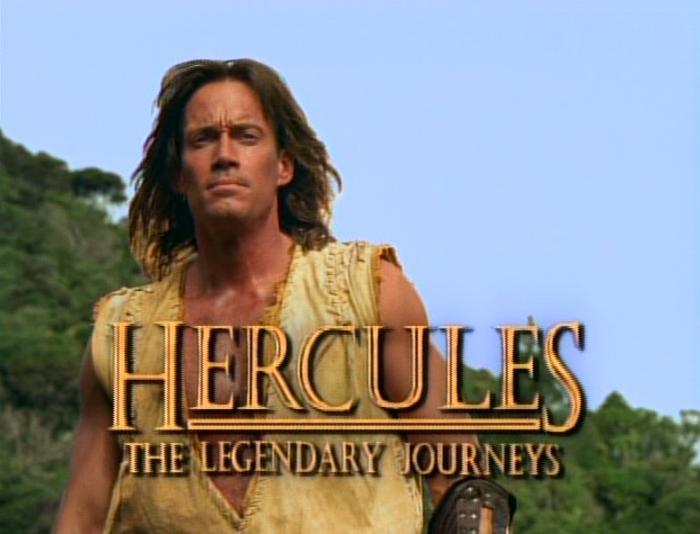 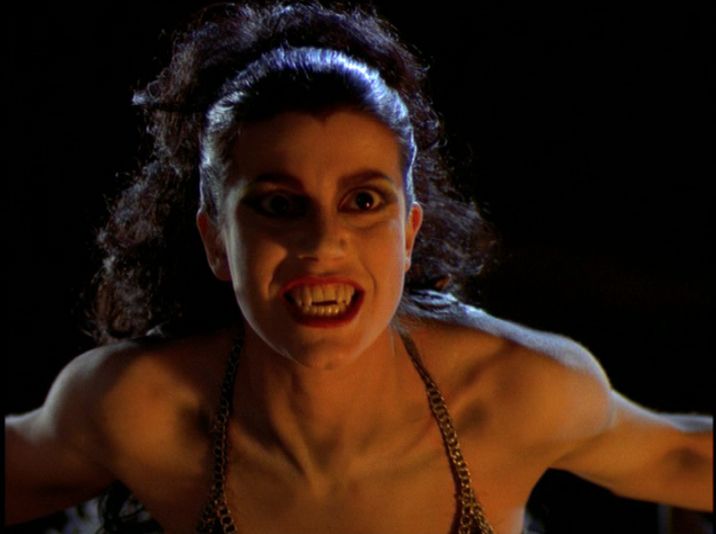 http://hercxena.wikia.com/wiki/Arachne
Hercules and Tapestry of Fate
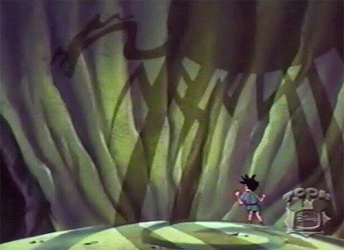 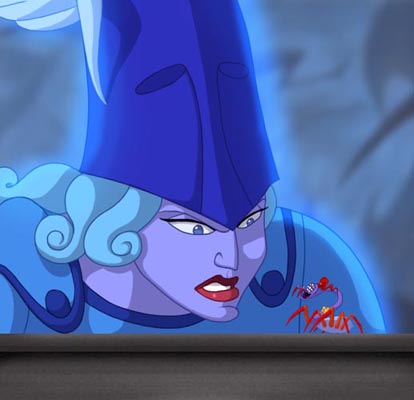 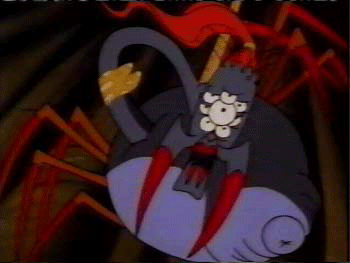 http://www.bcdb.com/cartoon-characters/7132-Hercules-And-The-Tapestry-Of-Fate
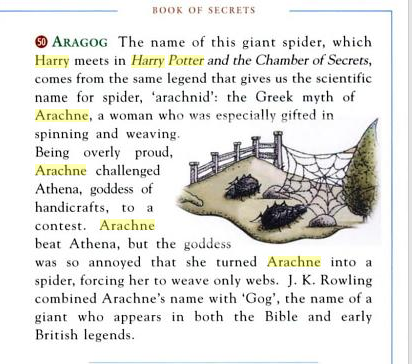 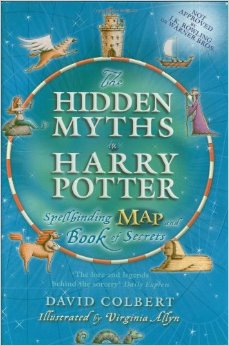 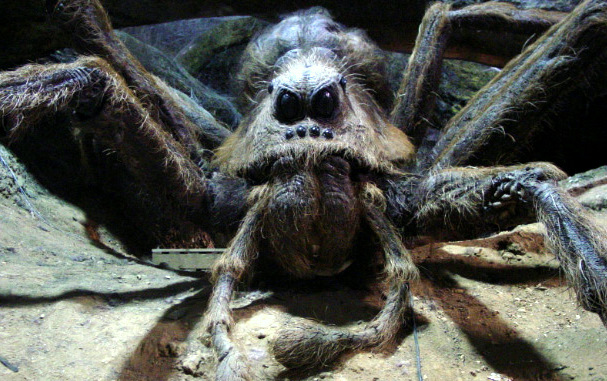 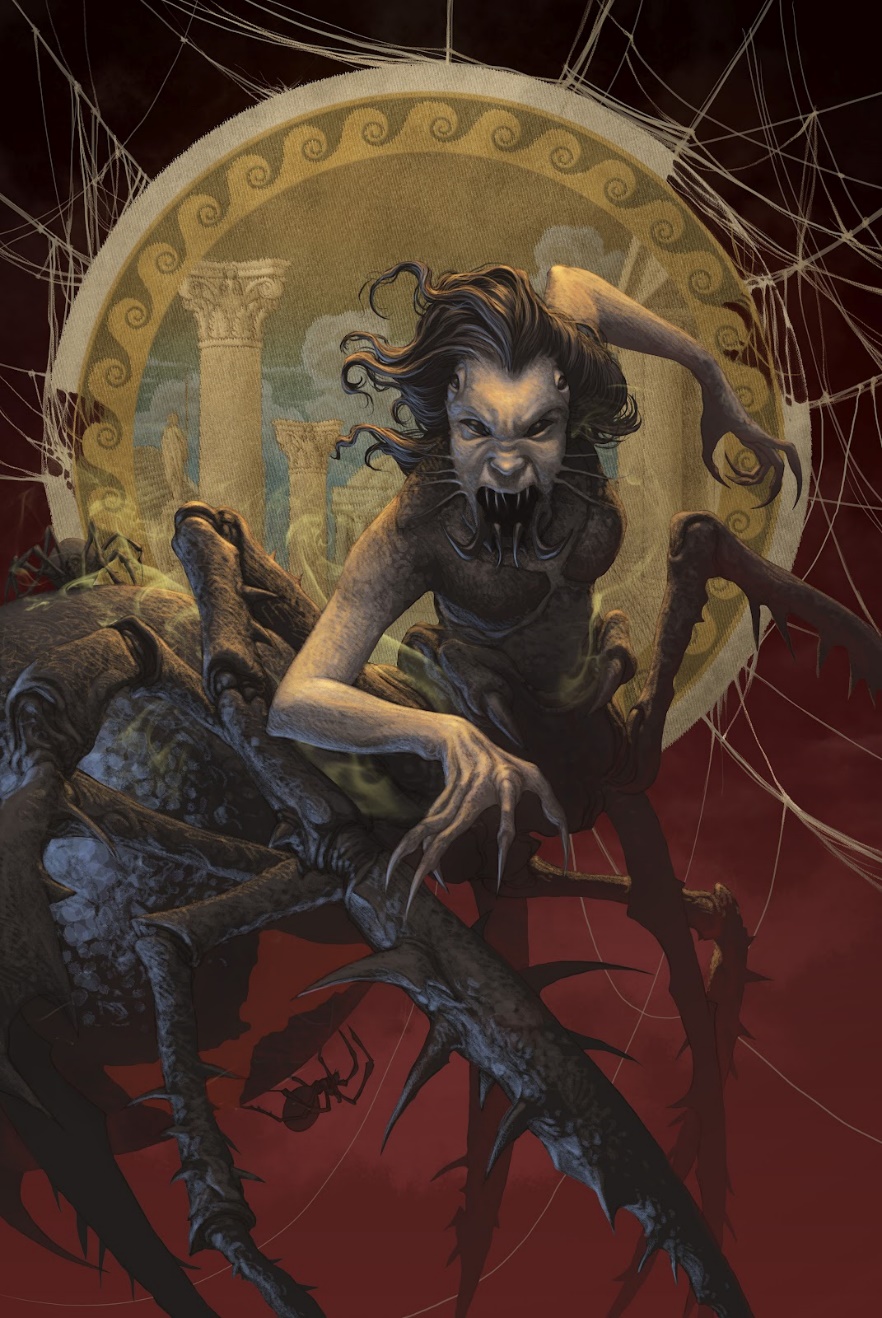 The Mark of AthenaRick Riordan
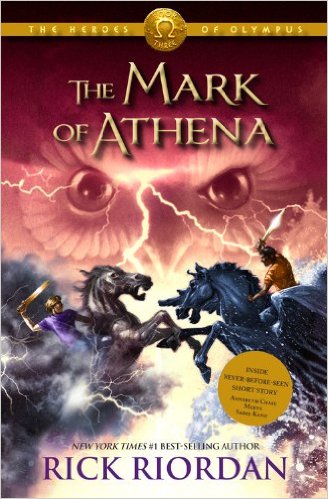 http://rickriordan.blogspot.com/2012/09/holy-mother-of-spiders.html
http://riordan.wikia.com/wiki/Arachne
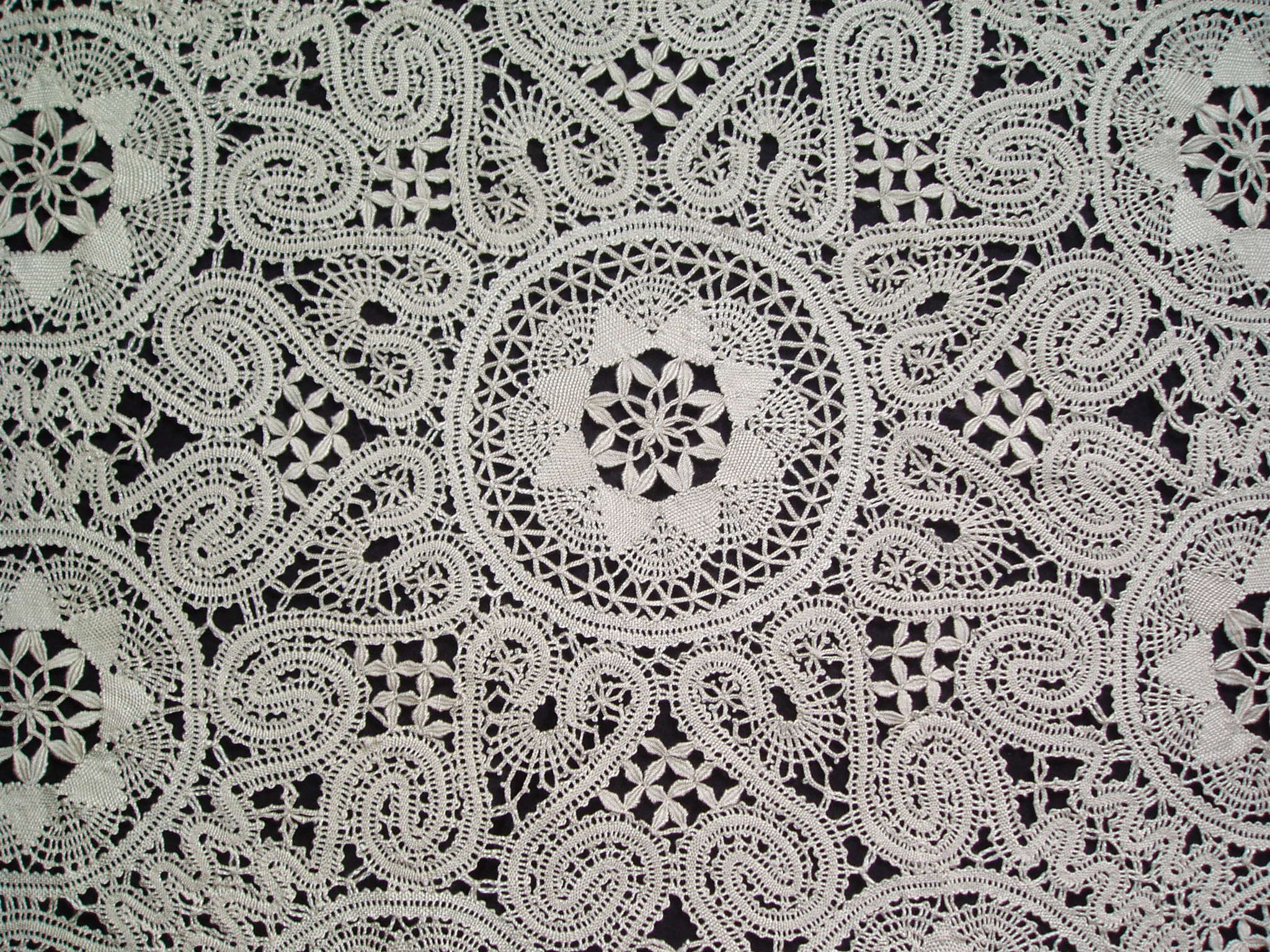 http://www.arachne.com/lace/
The Arachne in Iron Helix
http://iron-helix.wikia.com/wiki/Arachne
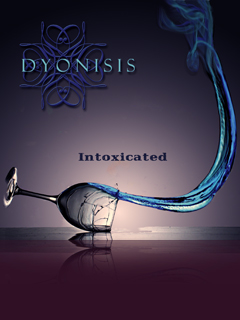 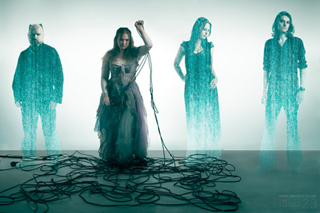 https://www.youtube.com/watch?v=Eqj2aSHRTTc
http://lyrics.wikia.com/wiki/Dyonisis:Arachne's_Song
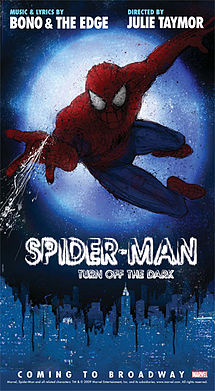 https://en.wikipedia.org/wiki/Spider-Man:_Turn_Off_the_Dark
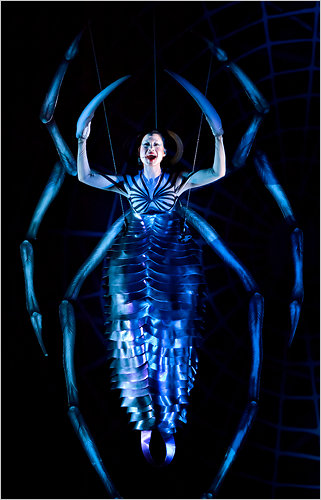 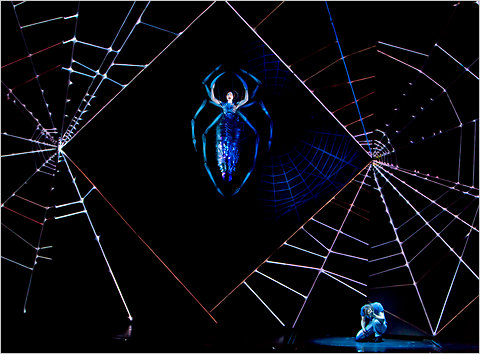 https://www.youtube.com/watch?v=P3jT6AtYIbw
Natalie Mendoza as Arachne